Dark matter 2017
bottling day recap
Schedule
11:00AM	Arrival of bottling helpers
11:01AM	Start of Dark Matter tasting
11:30AM	Blend decided, setup and start of keg transfers
12:00PM	Bottling starts, keg transfer in parallel
2:00pm	Keg transfer done, start of 2nd bottling line
3:30pm	Bottling finished. Group picture and cleaning
4:00PM	½ price burger at St-John’s
Statistics
Tasting pictures
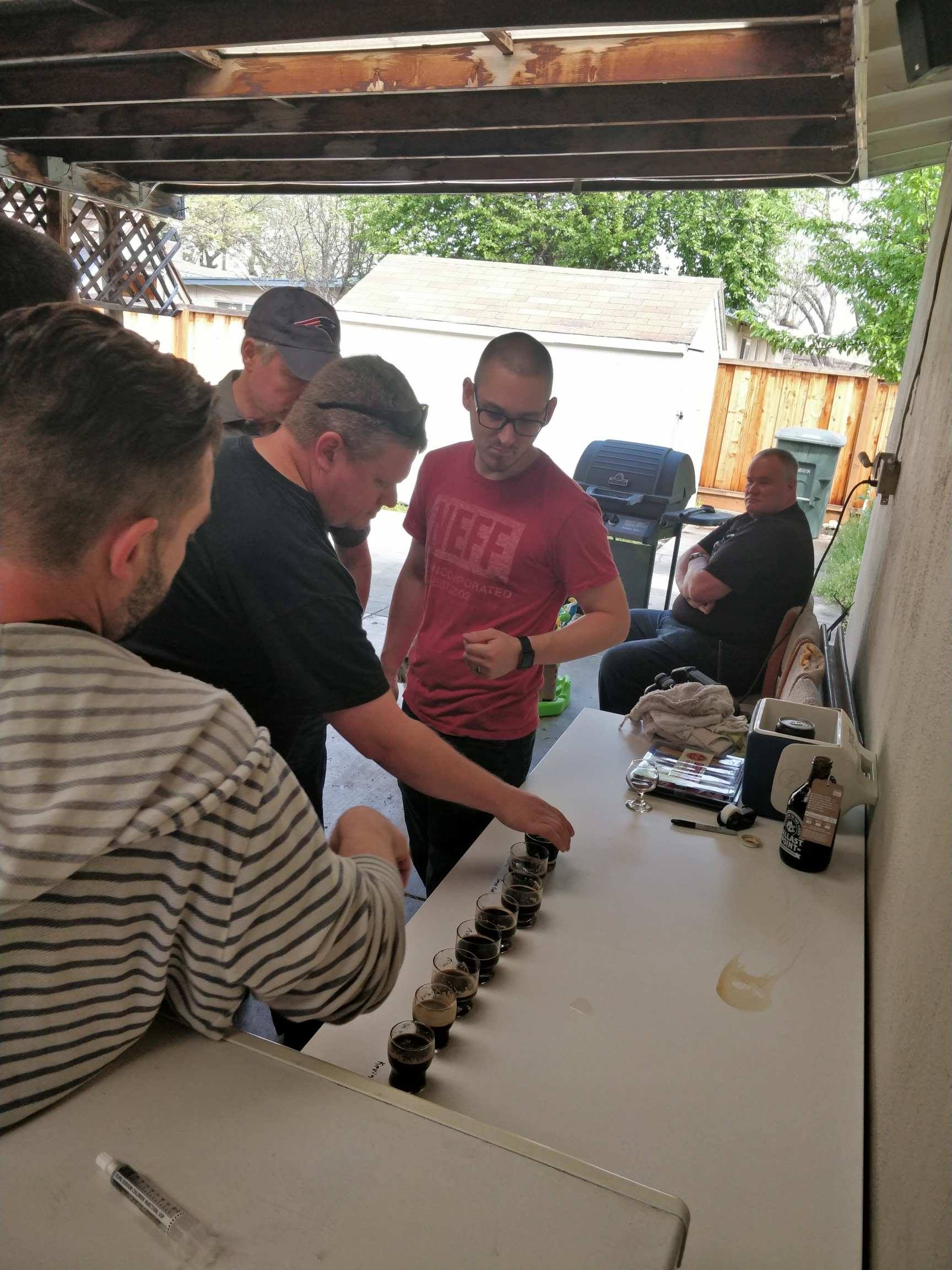 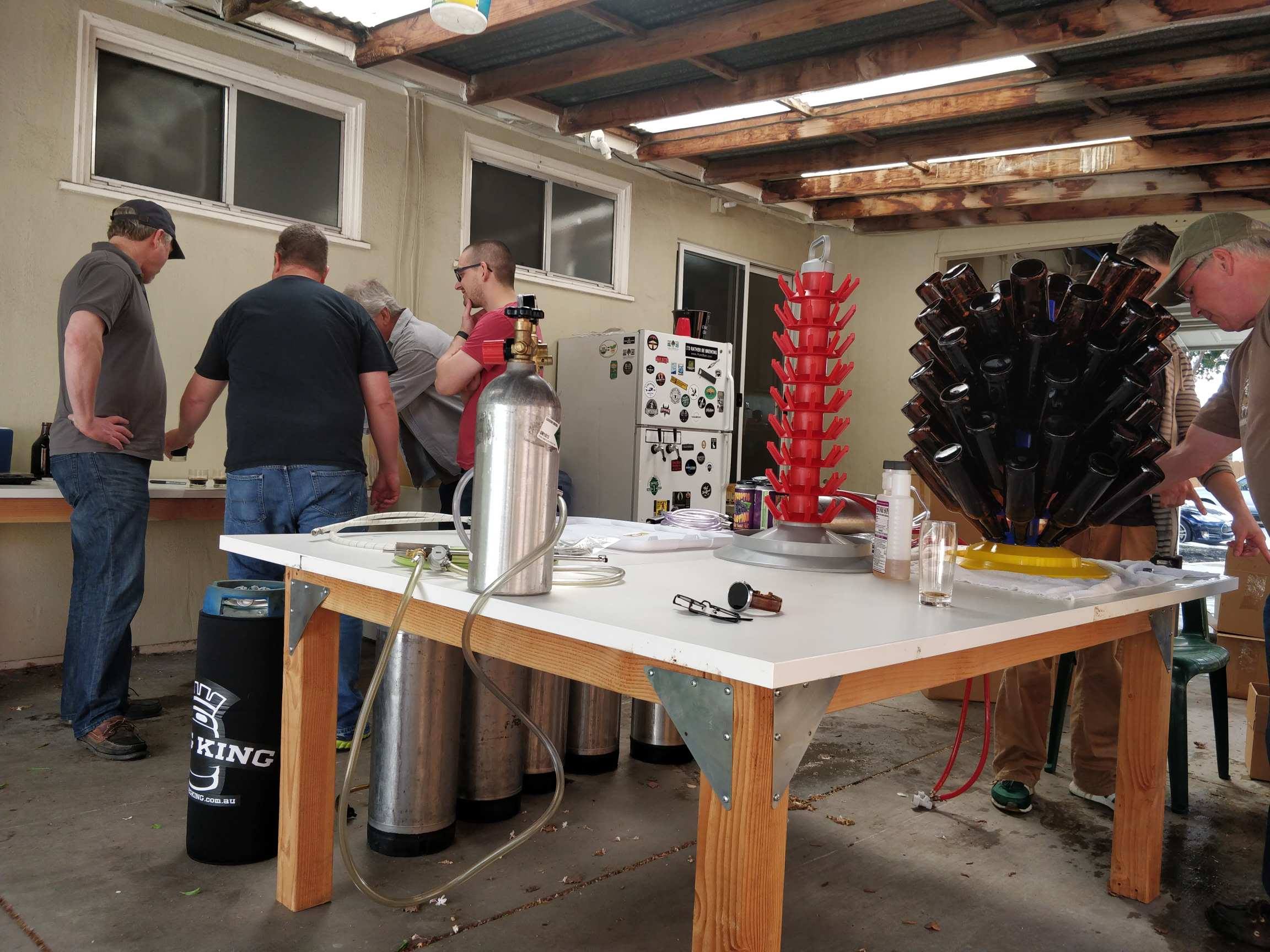 blending pictures
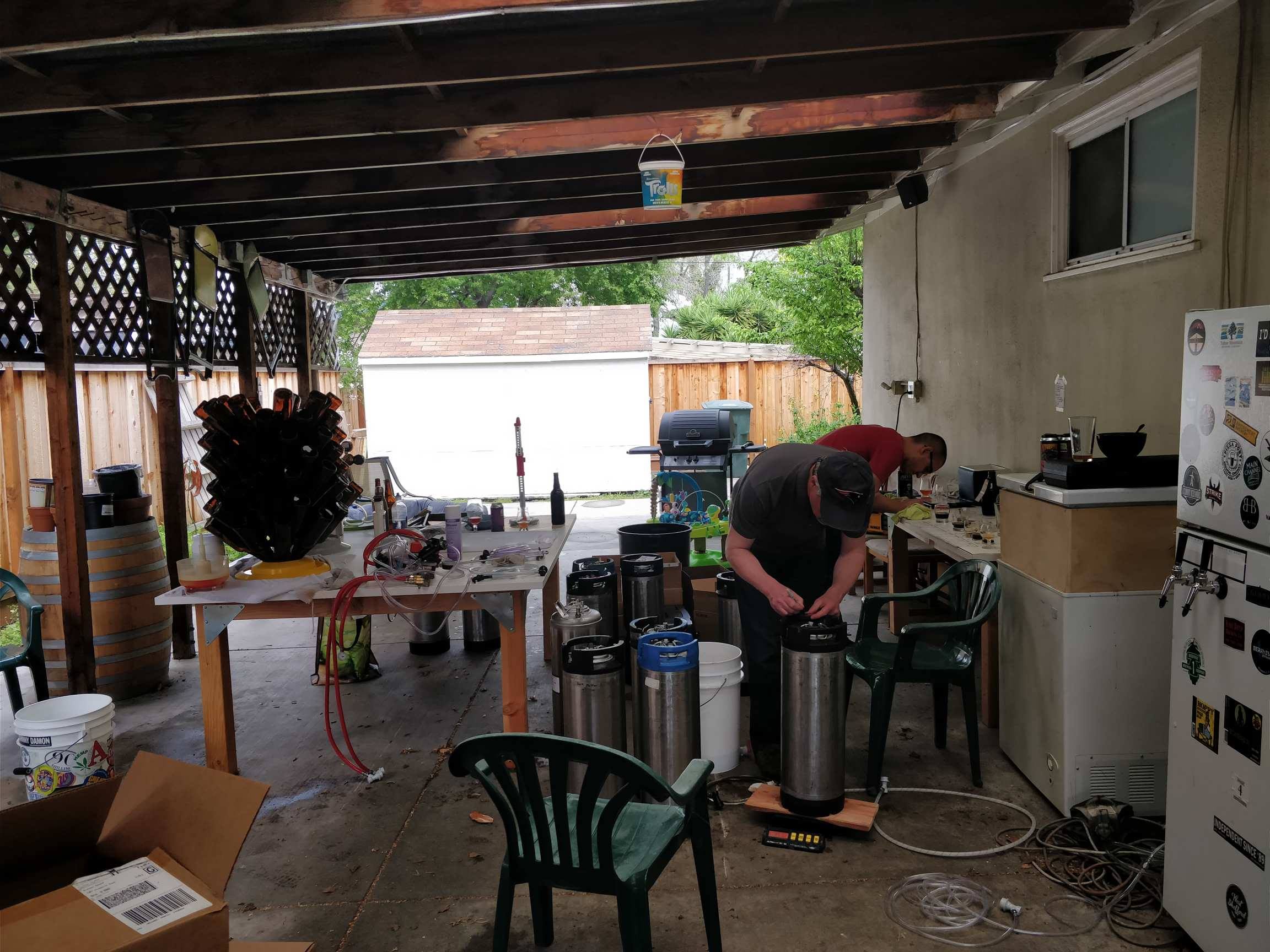 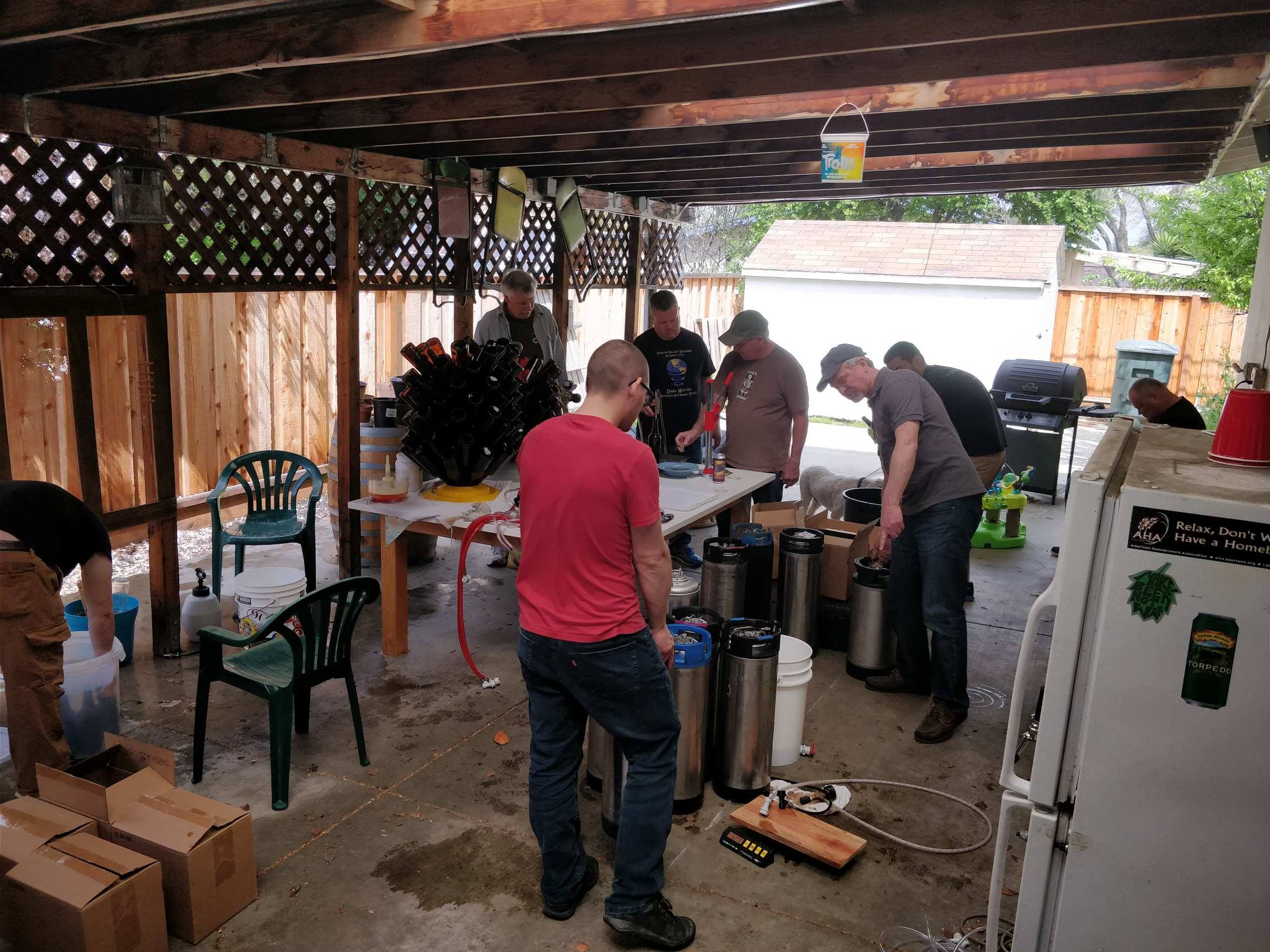 Bottling pictures
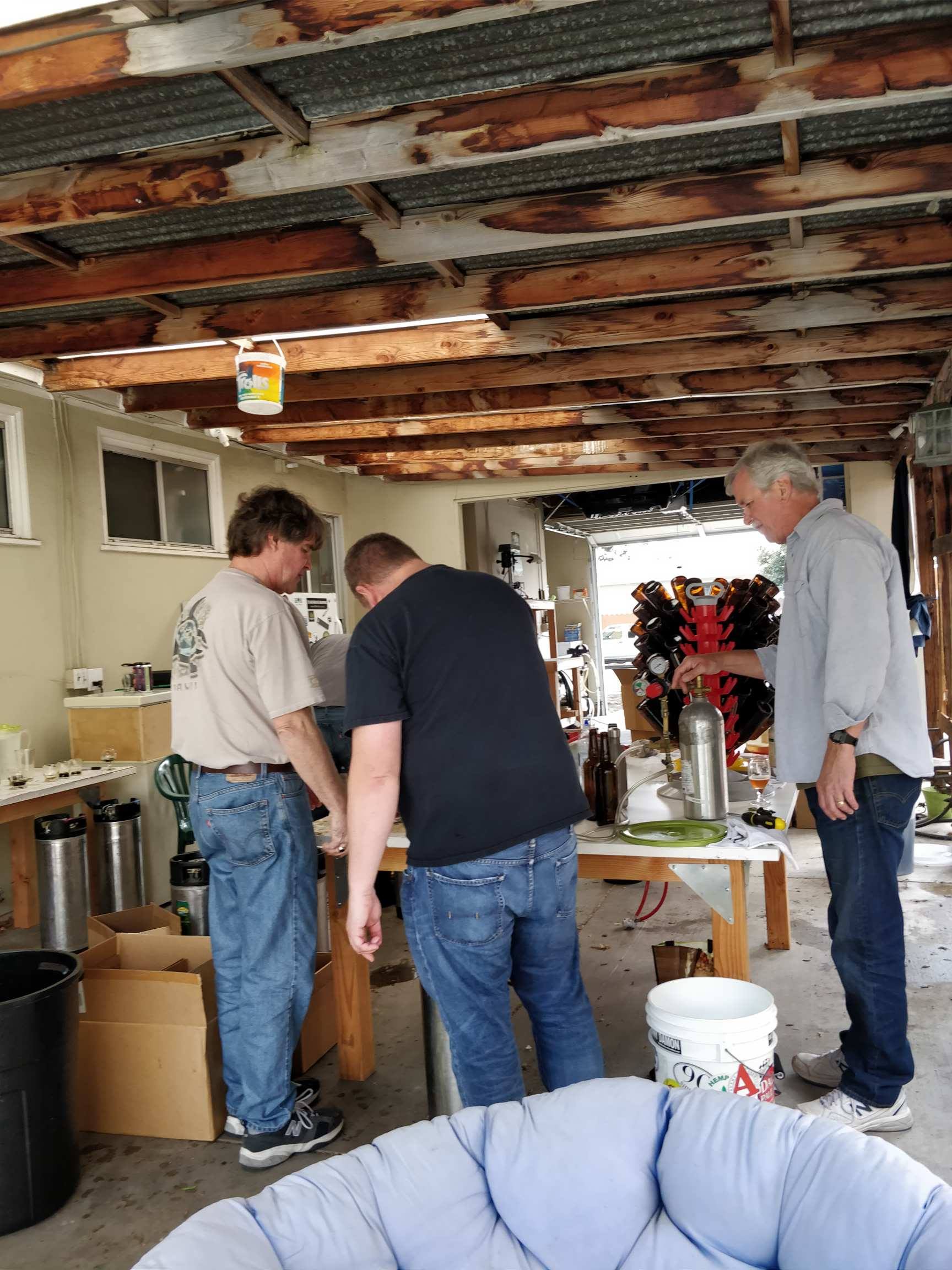 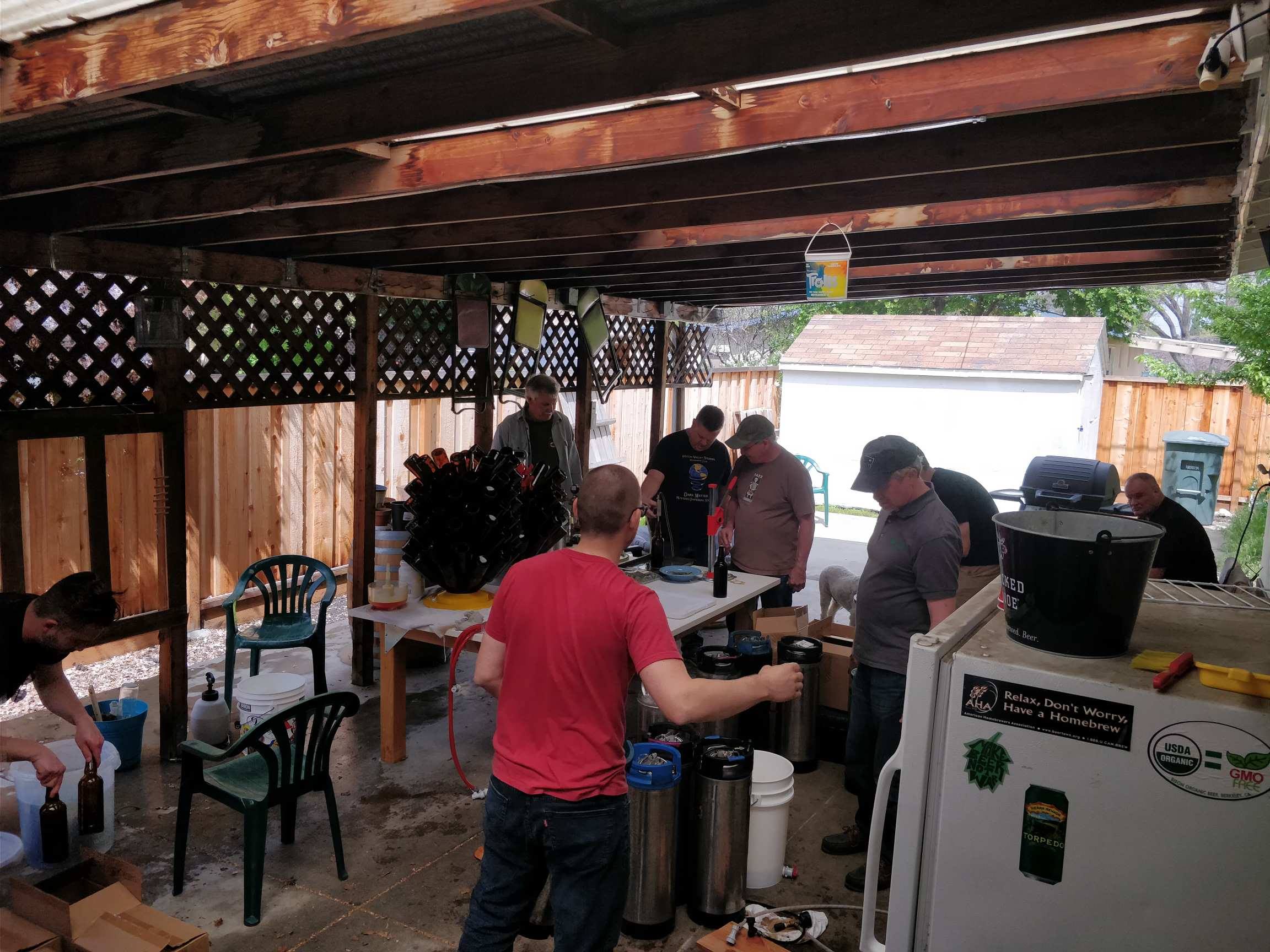 Final result
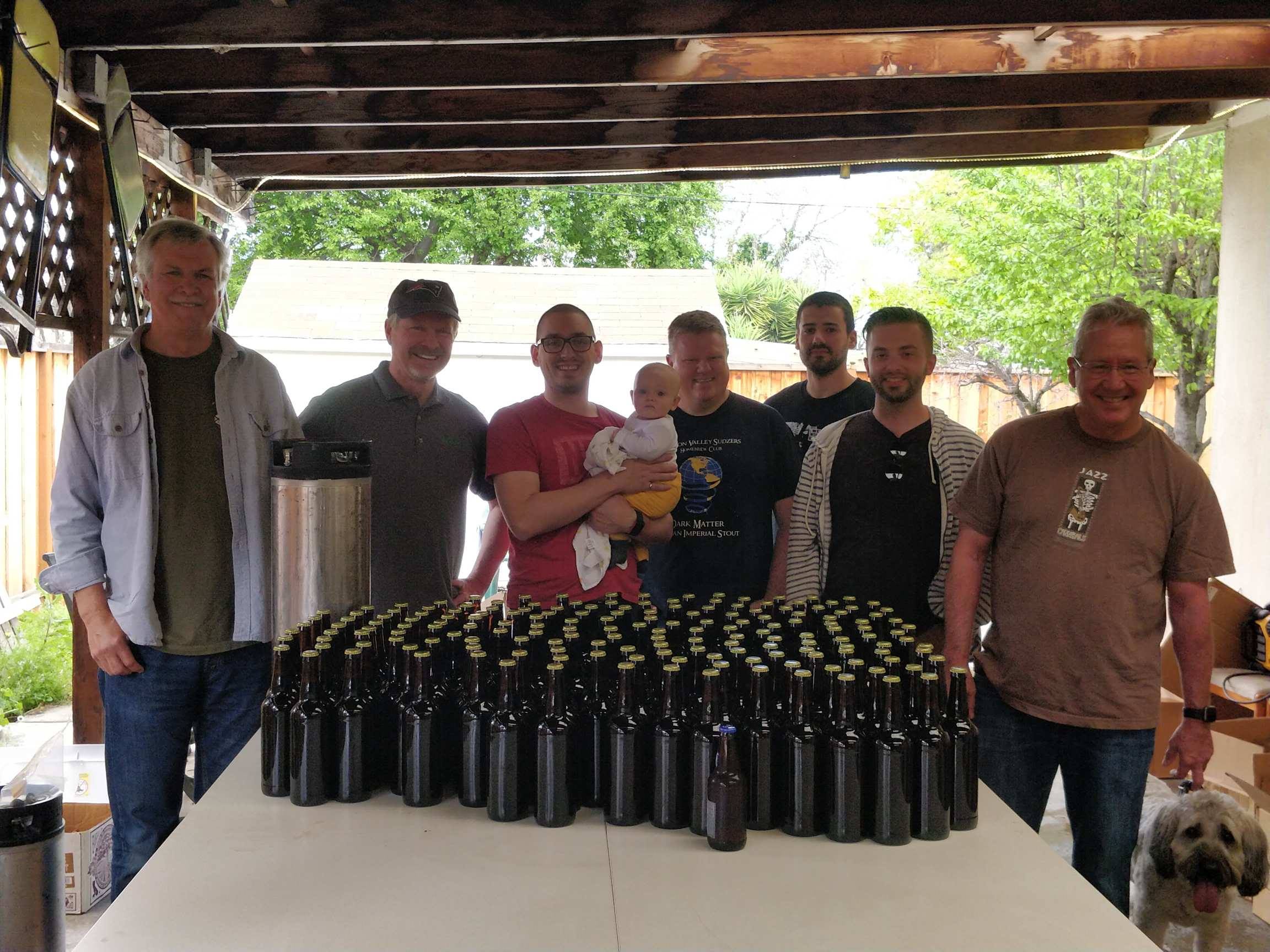 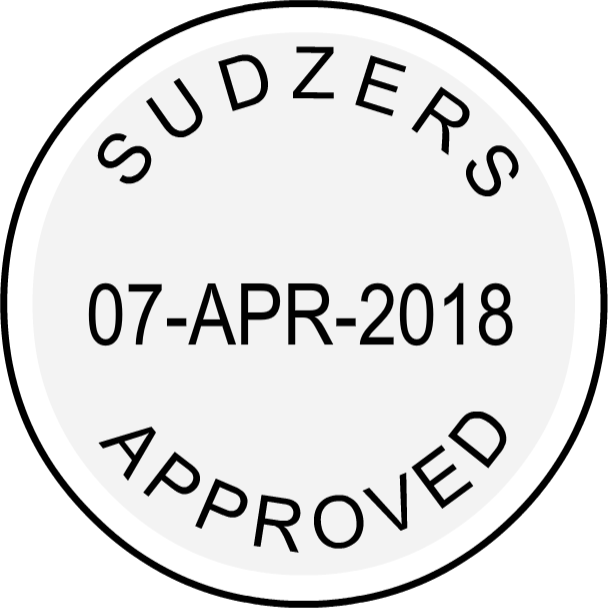 12oz bottle to scale
Blending NOtes
Blending notes
Blending notes
Blending notes
Blending notes